The French Data Protection Authority, CNIL


Tuesday 10 October 2023

19th meeting of the ITU Council Working Group on COP
ITU – Child Online Protection
Pascale RAULIN-SERRIER, CNIL 
Senior Advisor  & Coordinator of the International Digital Education Working Group, GPA
27.09.2023
1
Protecting children in the digital ecosystem: a priority for our data protection authorities
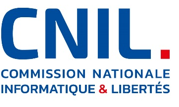 International cooperation strengthened by the Digital Education Working Group (DEWG)
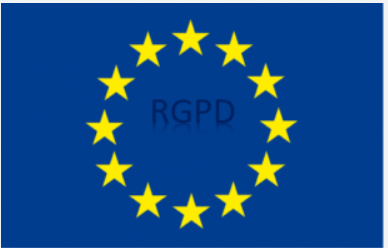 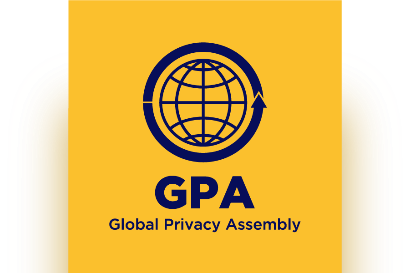 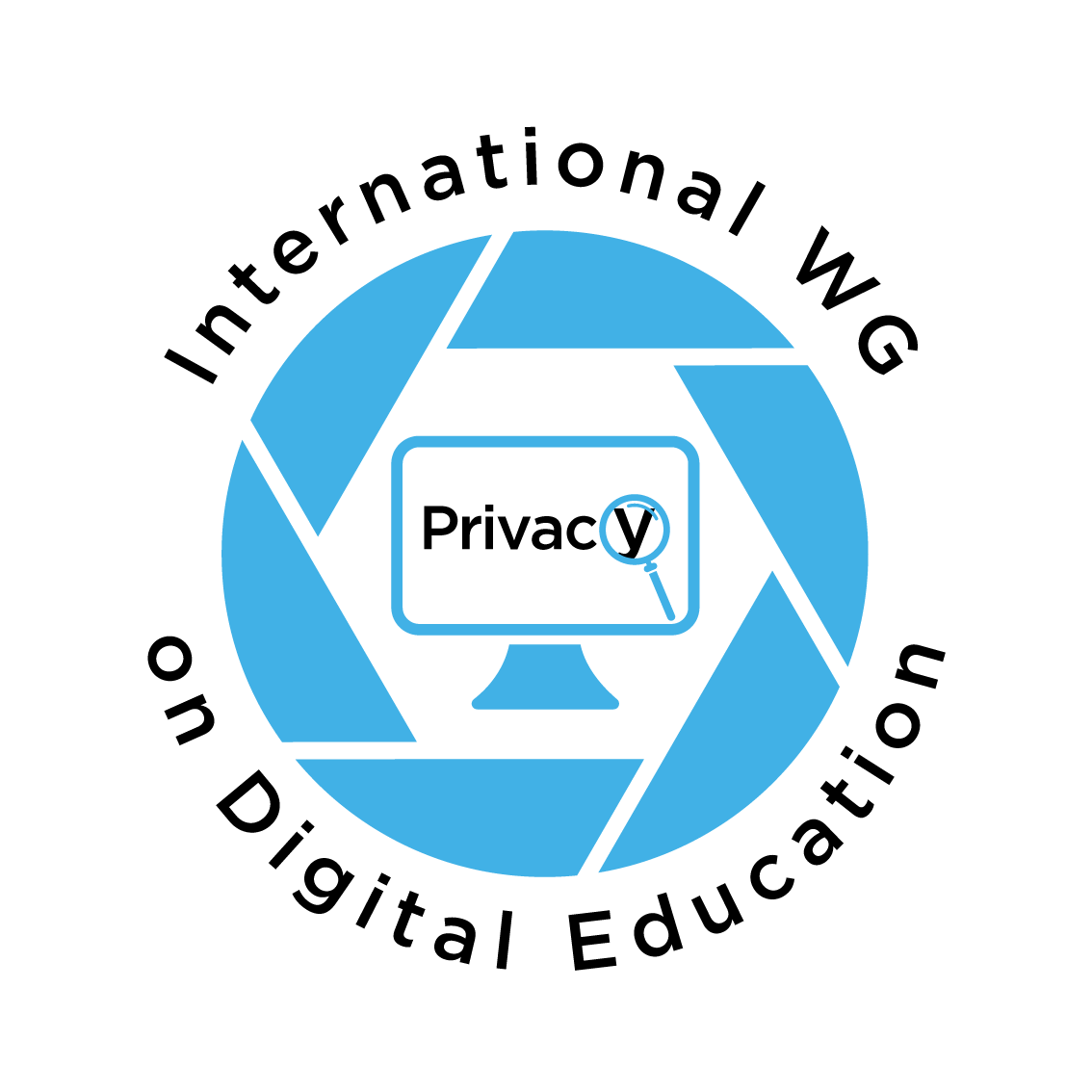 GDPR, Role of regulators
Art 57(b) “Promote public awareness and understanding of the risks, rules, safeguards and rights in relation to processing. Activities addressed specifically to children shall receive specific attention”
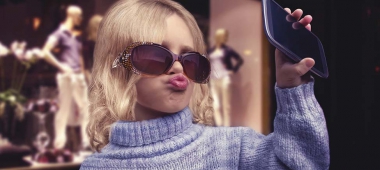 27/09/2023
3
The challenges to digital use, the risks involved
The mass collection of information about their preferences, identity or lifestyle, highly coveted data

Digital should not lock children into a system of predisposition or reinforce inequalities or digital devide

Less aware and more exposed to risks online & inadequately supervised digital practices 

Risk of large-scale surveillance of children
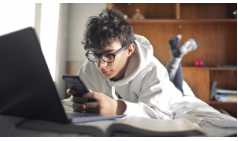 4
The CNIL, today
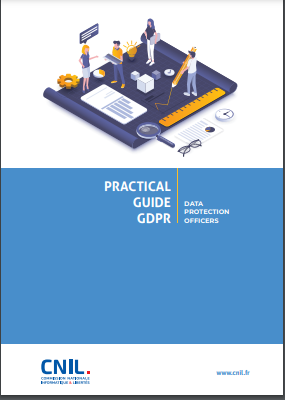 An independent government Agency

4 missions
Information and Rights protection
Compliance support and Guidance
Anticipation and Innovation 
Investigations and sanctions
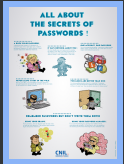 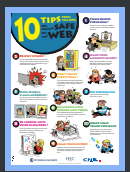 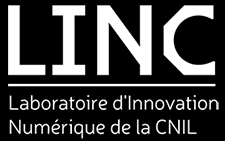 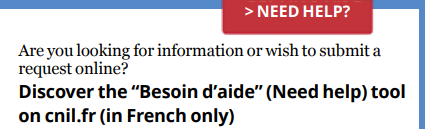 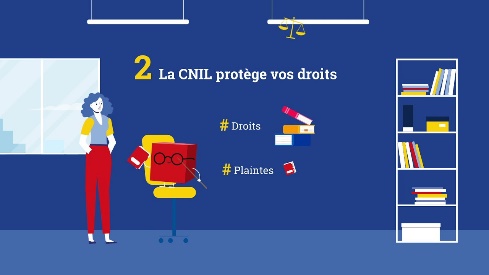 CNIL published 8 recommendations to enhance the protection of children online in 2021
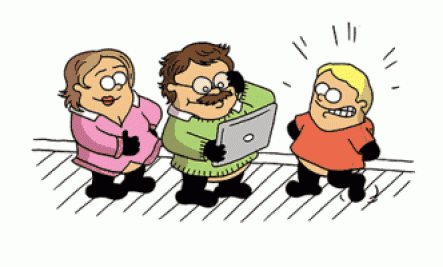 Regulate the capacity of children to act online
Strengthen the information and rights of children by design
Encourage children and youth to exercise their rights
Support for parents in the digital education of their children 
Provide specific safeguards to protect the interests of the child 
     with the aim of providing practical advice and on cnil.fr  
     appropriate for all audiences (young people, parents, 
     and professionals)
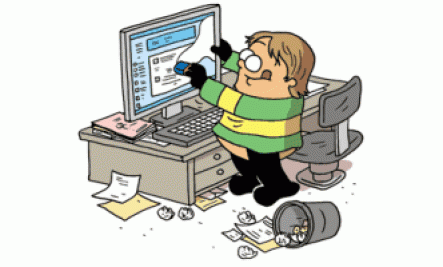 6
CNIL actionsDigital education, a strategic priority
Partnership with the French Ministry of Education
Producing a wide range of resources for young people
Training of trainers in Digital Education
Scaling up to a multi-stakeholder approach
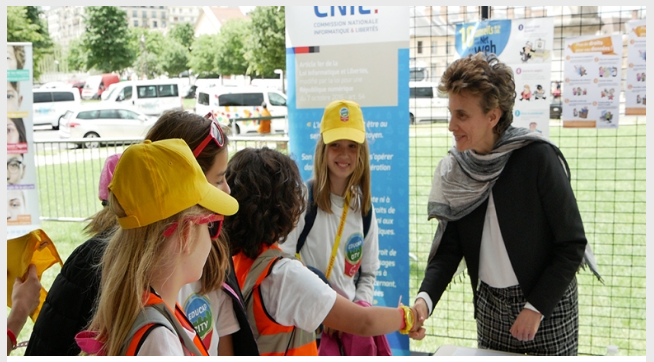 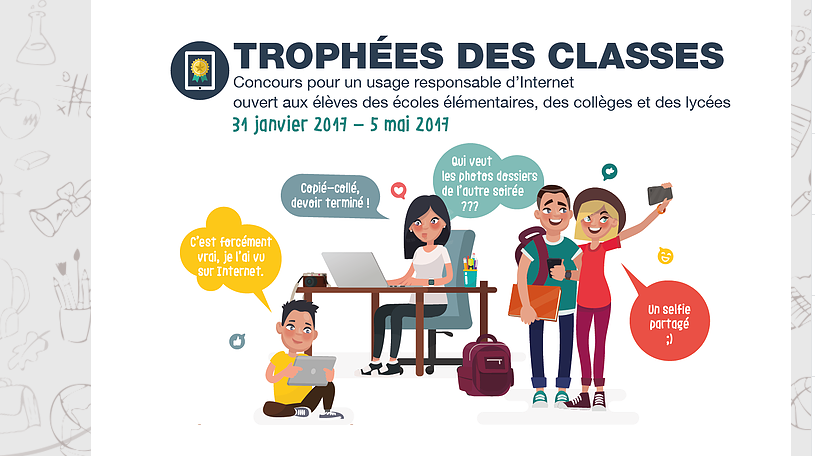 Education and traininghttps://www.cnil.fr/fr/enfants-et-ados
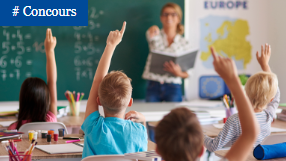 Educate to keep control of data

A strong educational community 
  requires lifelong training for teachers
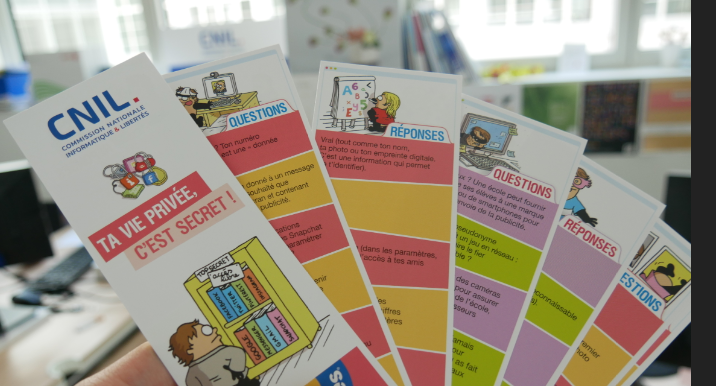 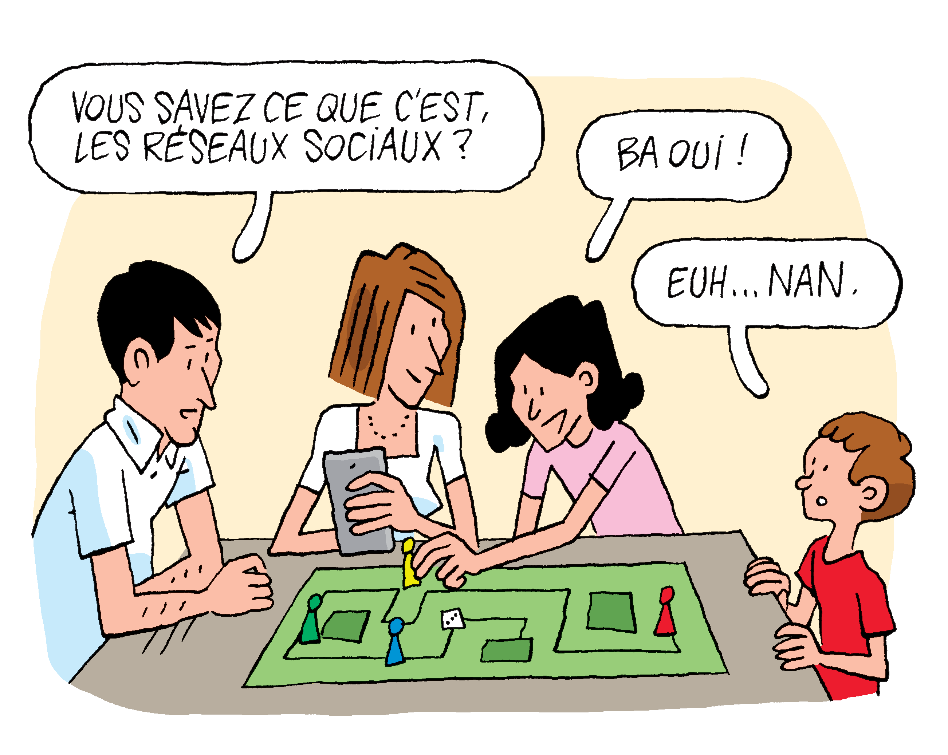 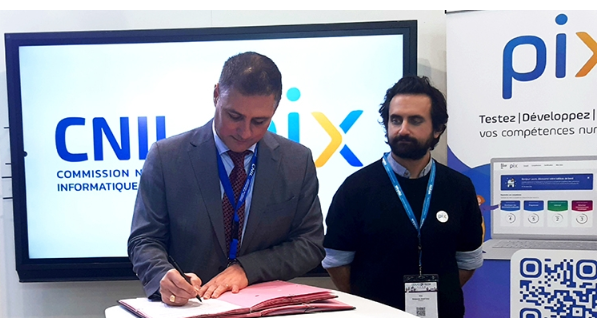 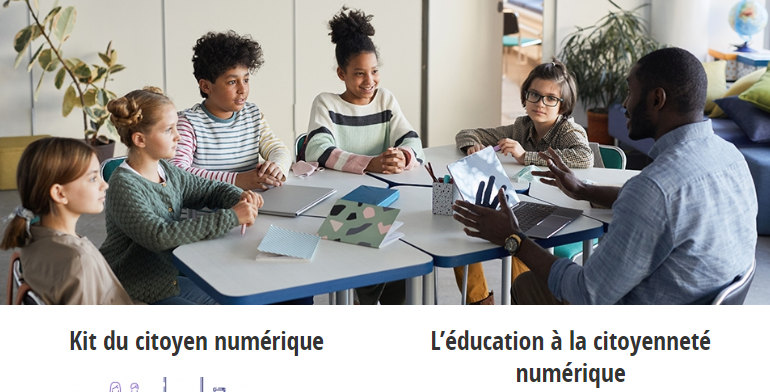 8
CNIL launched the campaign “All together for a safe internet”
4 video for children from 8-10




A card game




Leaflets for teachers and parents
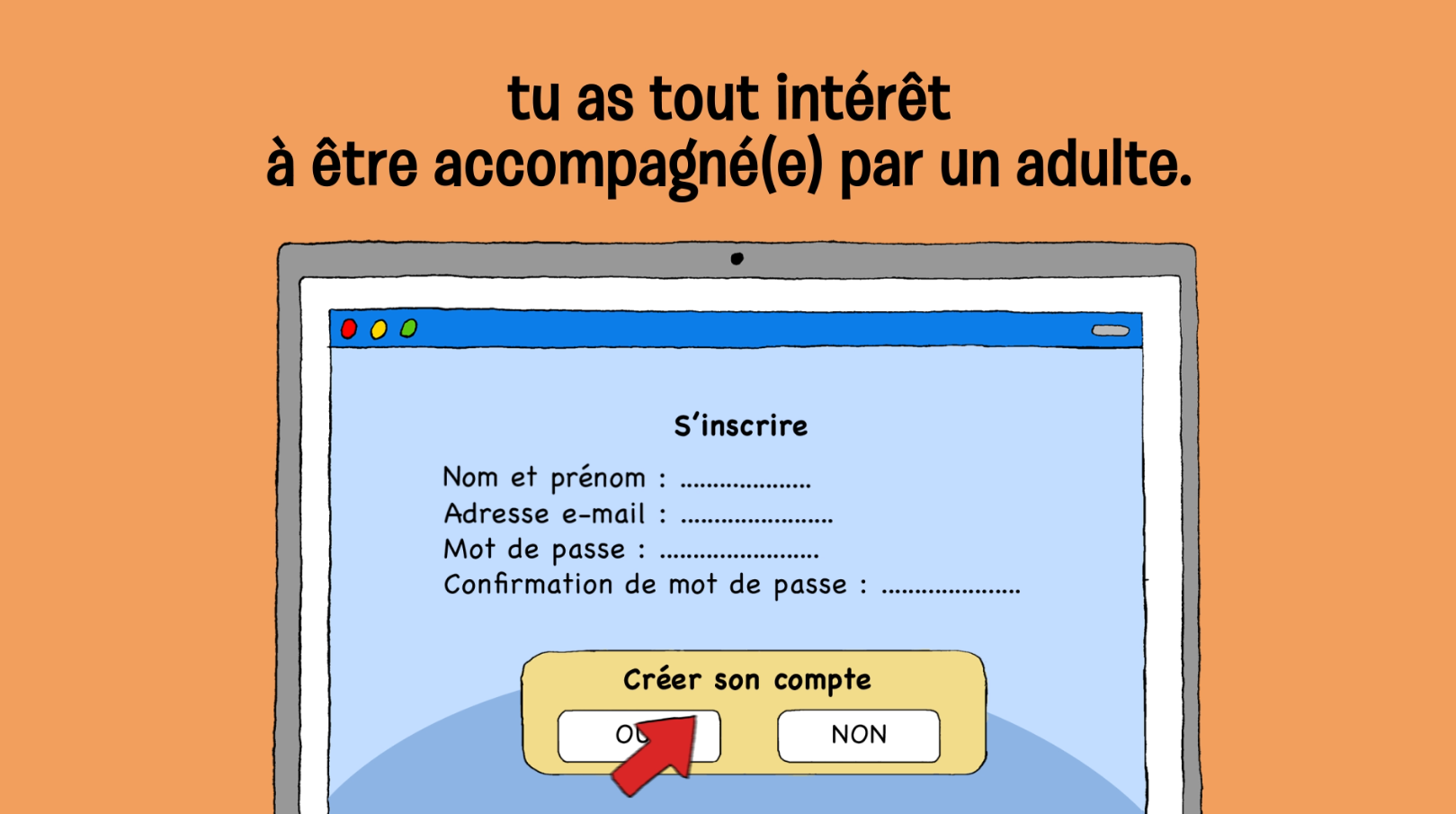 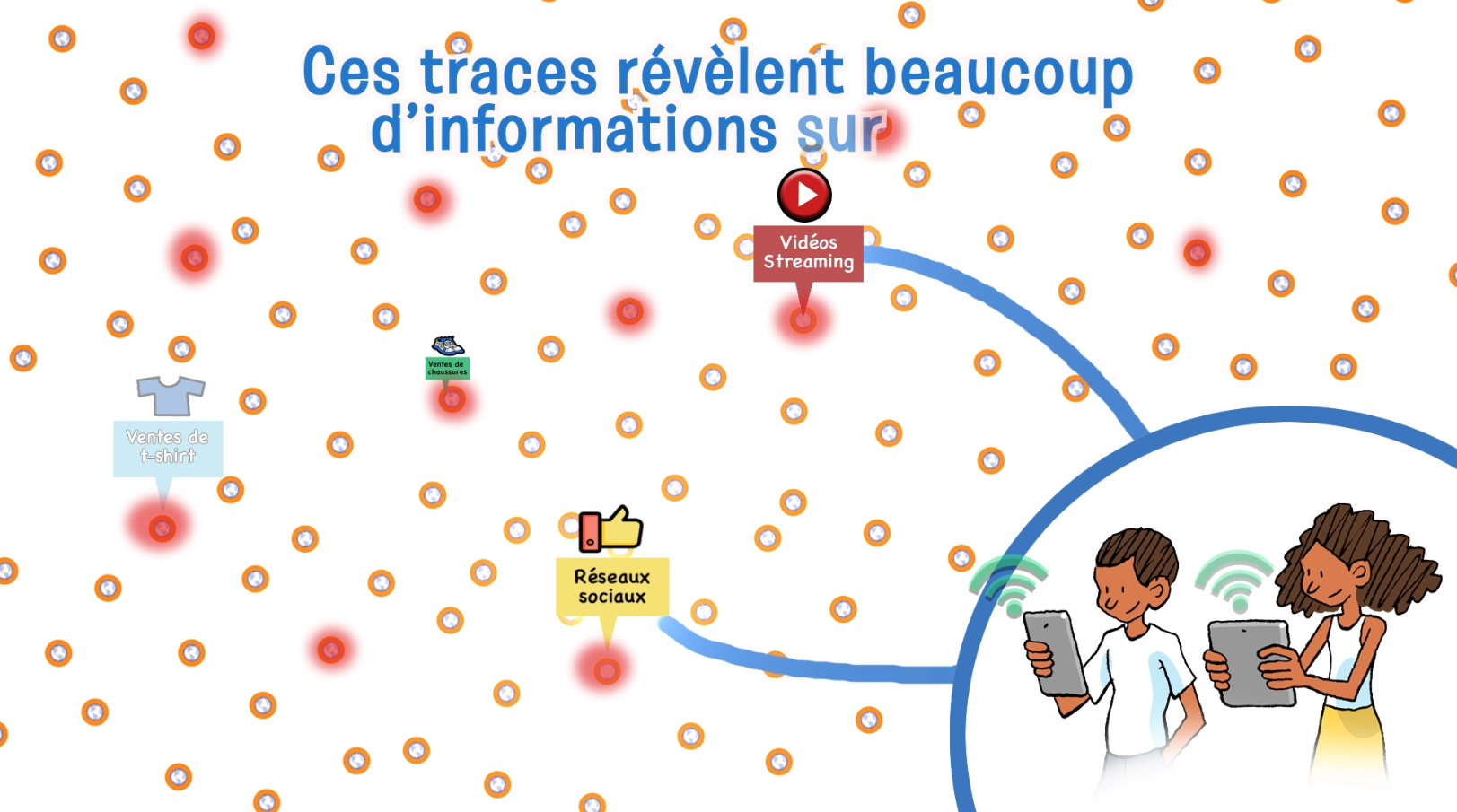 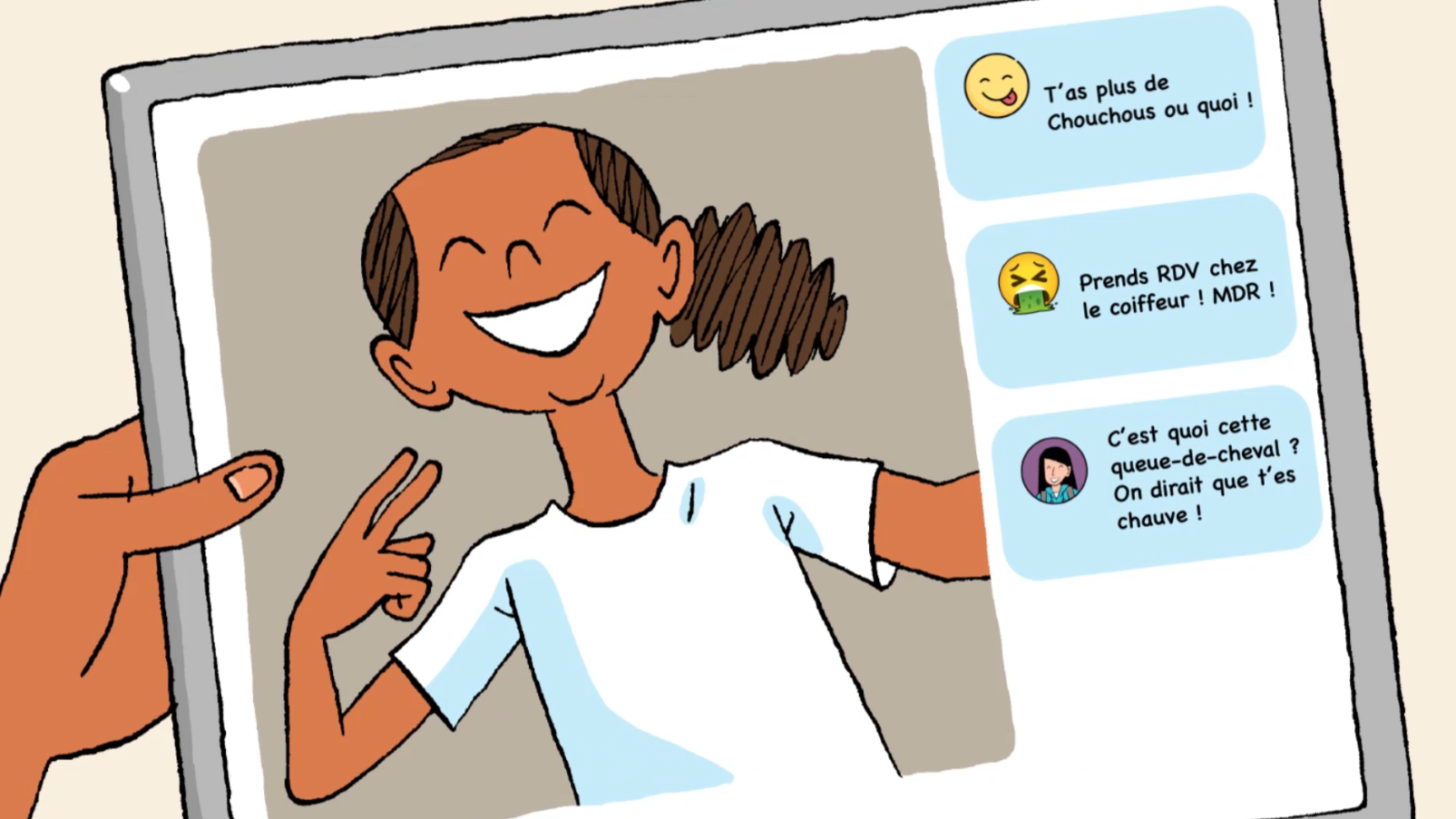 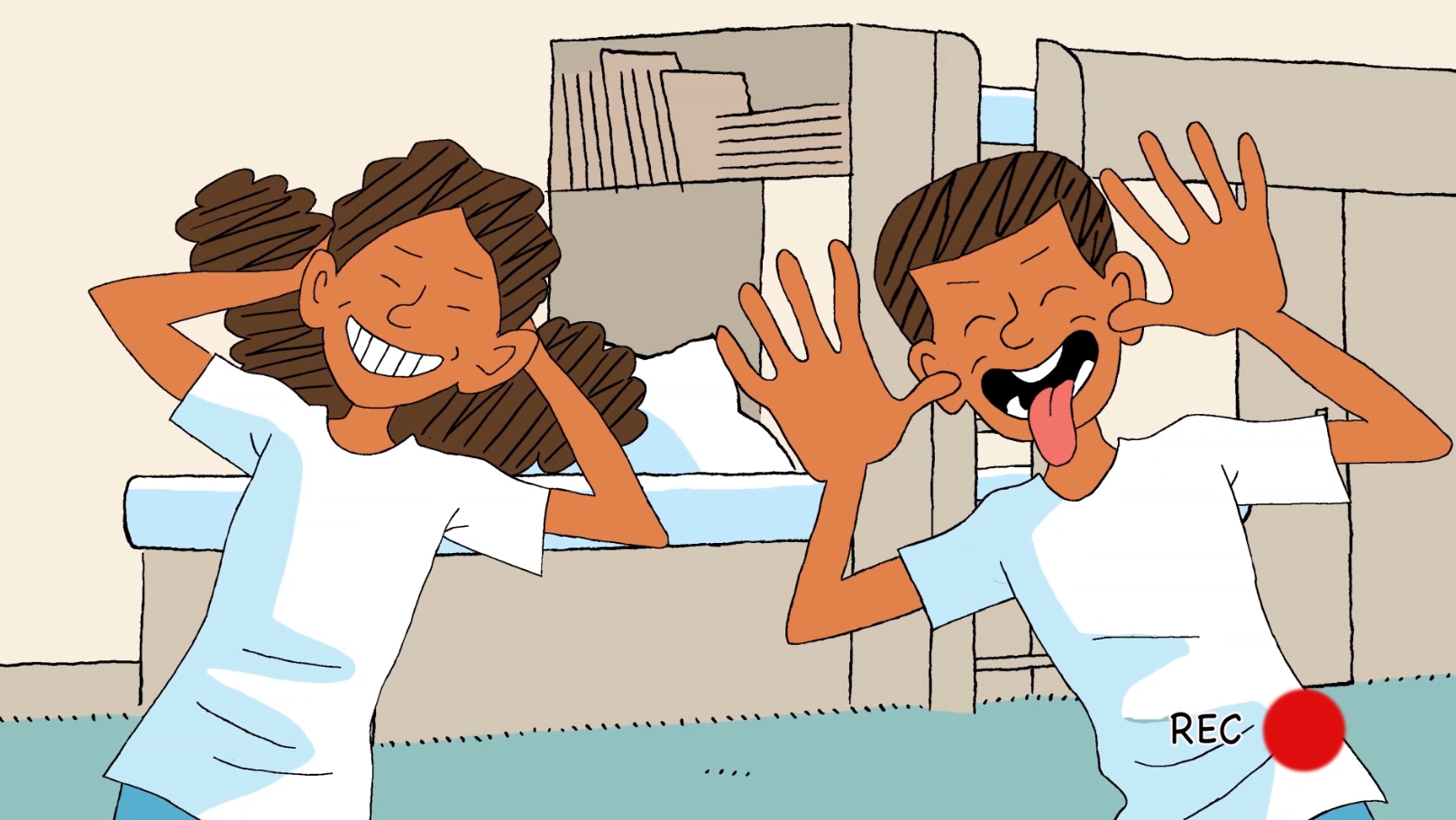 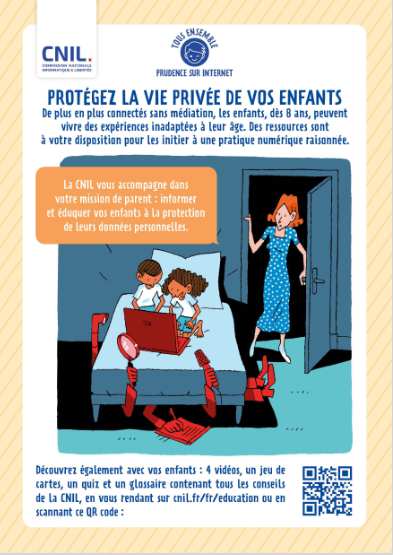 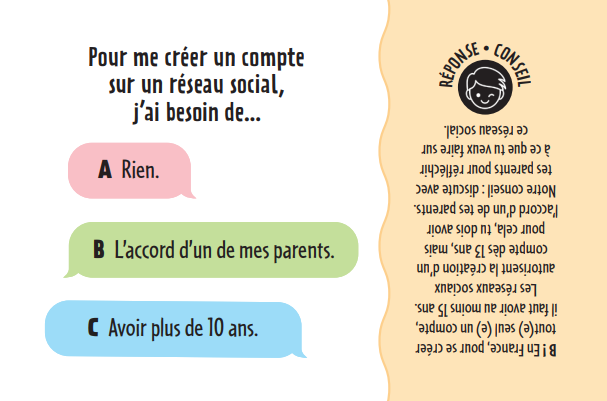 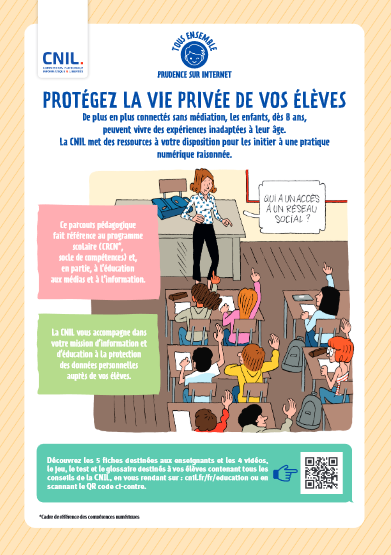 Using means of communication as the  Y and  Z  generations
Escape Game
Video on Cookie
Tips by Kevin, the blogger
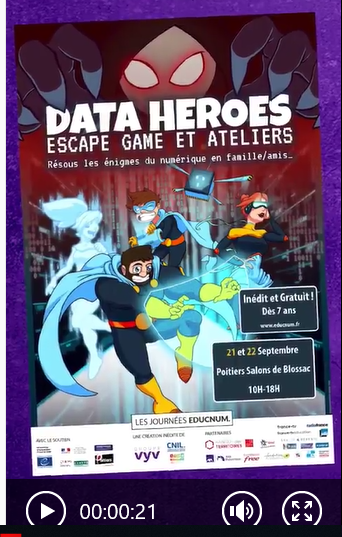 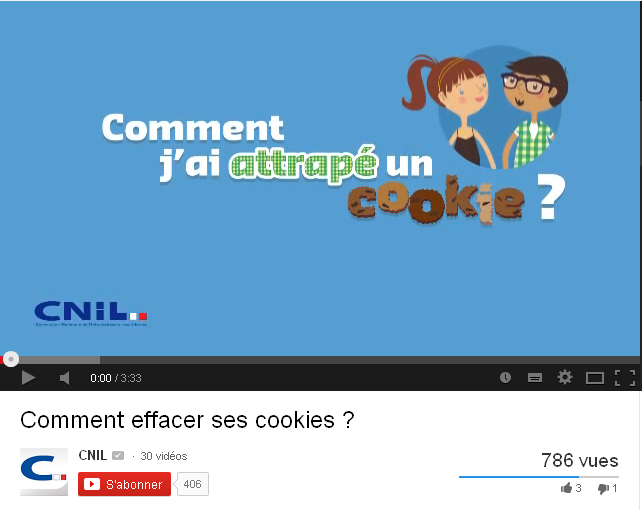 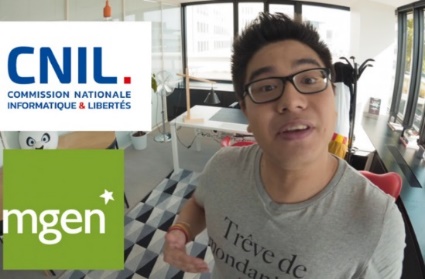 www.youtube.com/user/LACNIL  OU www.dailymotion.com/cnil
Adoption of an international Resolution on Children’s Digital Rights
27/09/2023
11
Pooling resources on an online library
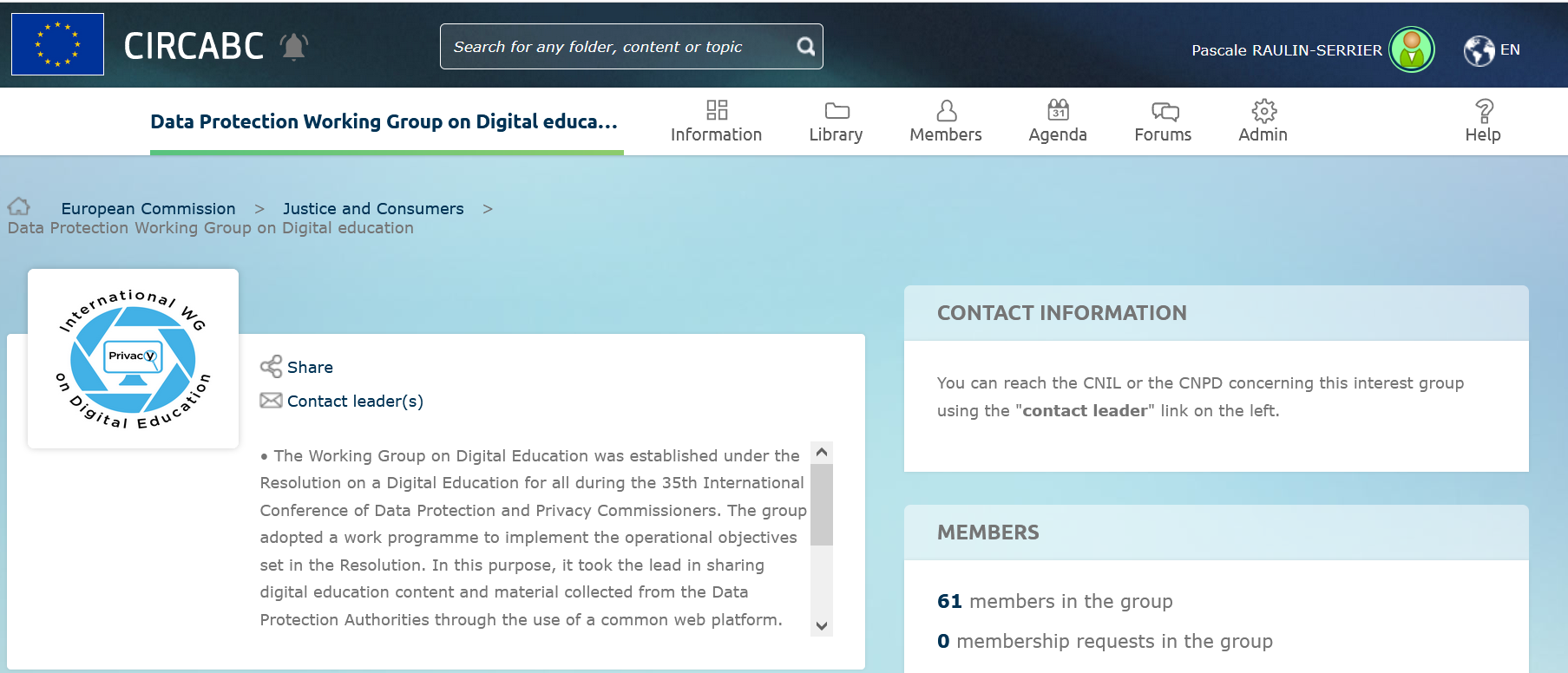 Video used by Gibraltar from 
                                                           publicly available resources
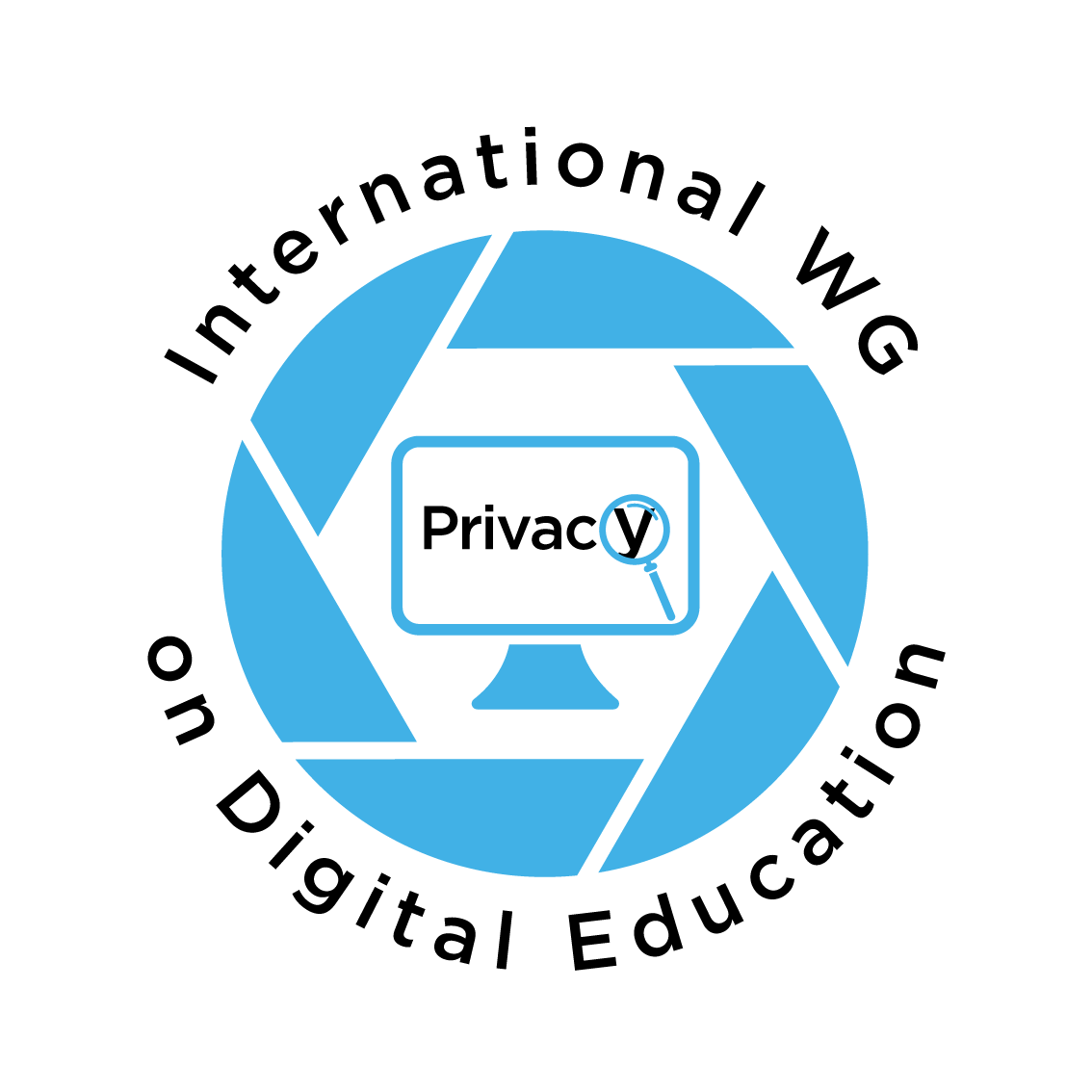 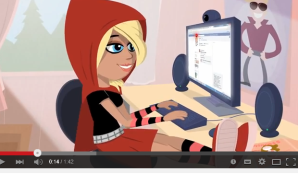 Video from the CIL Burkina
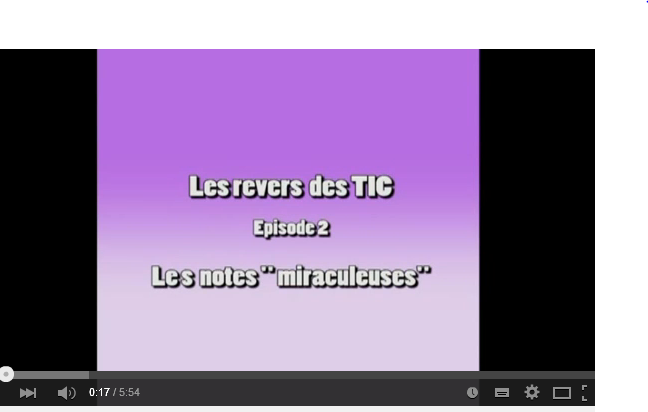 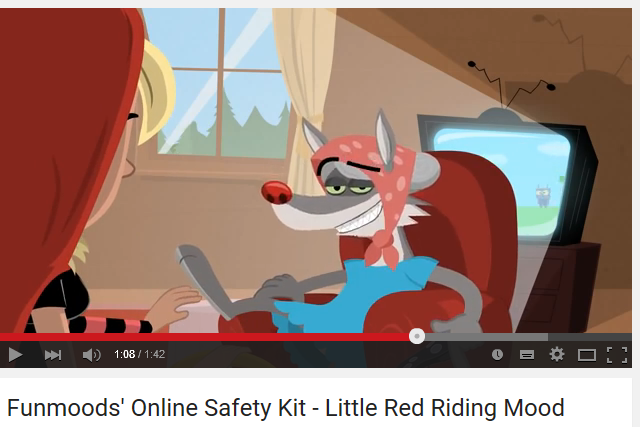 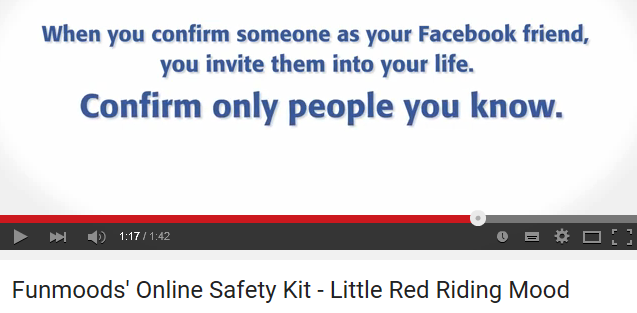 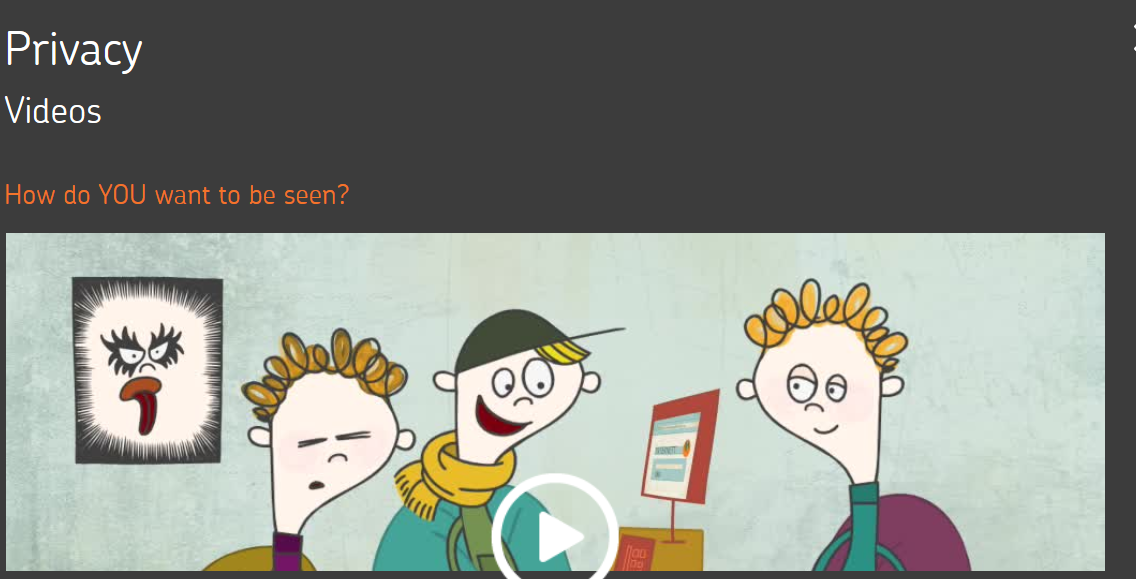 Video from Norway « how do you want to be seen ? »
International WG on Digital
Irish manual « Sign Up, Login Opt Out : 
Protecting  your Privacy & 
Controlling Your Data »                         Canadian graphic novel
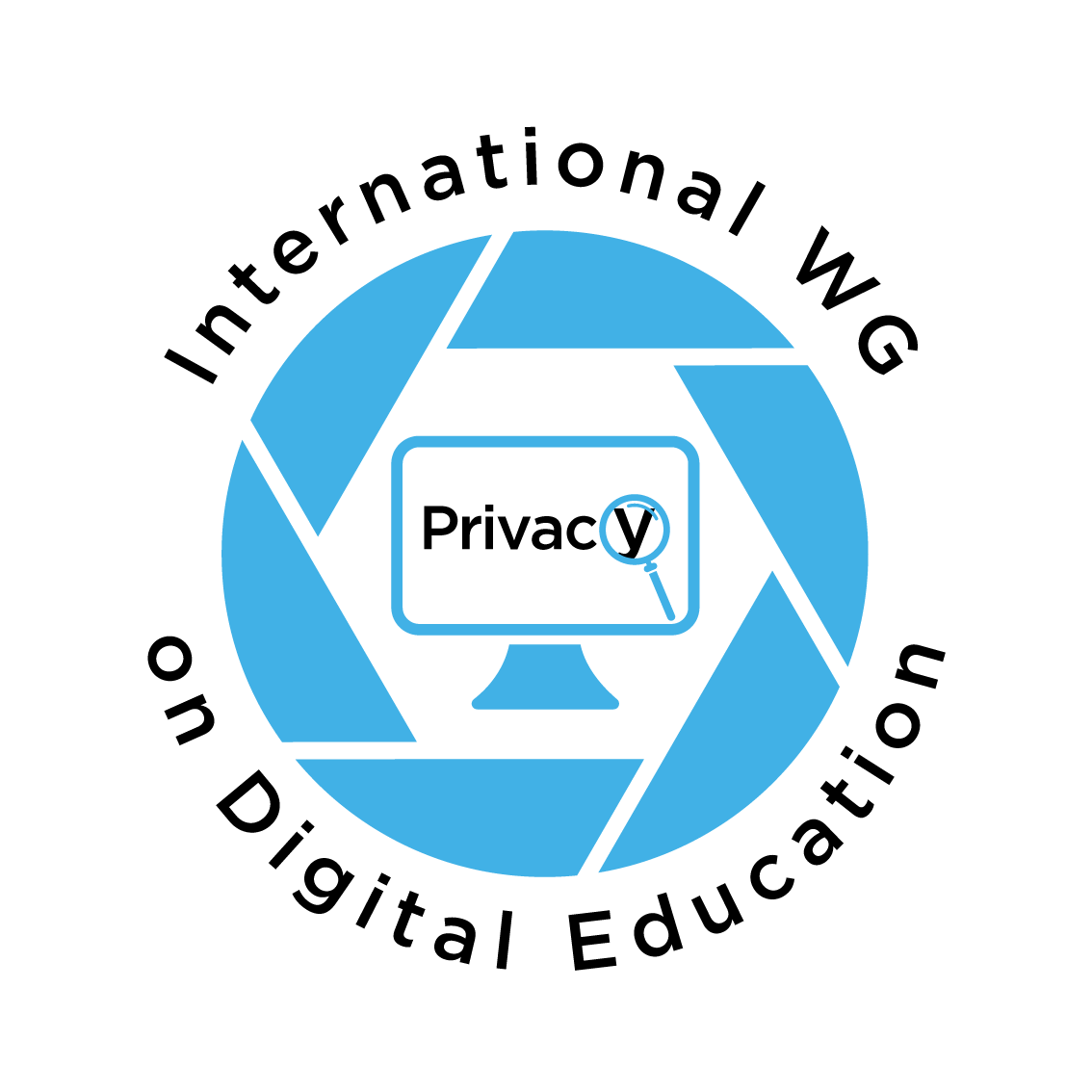 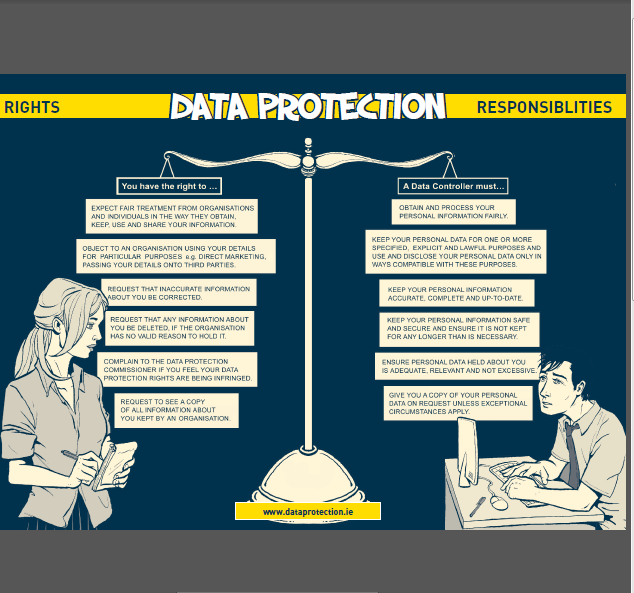 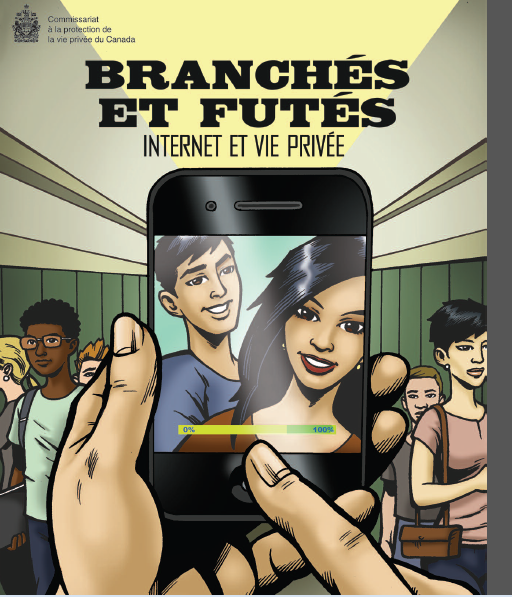 International WG on Digital
Thank you for your attentionany questions?   
pserrier@cnil.fr
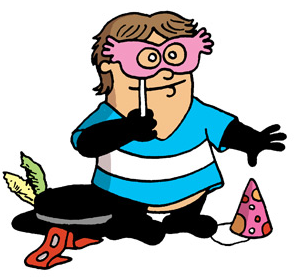